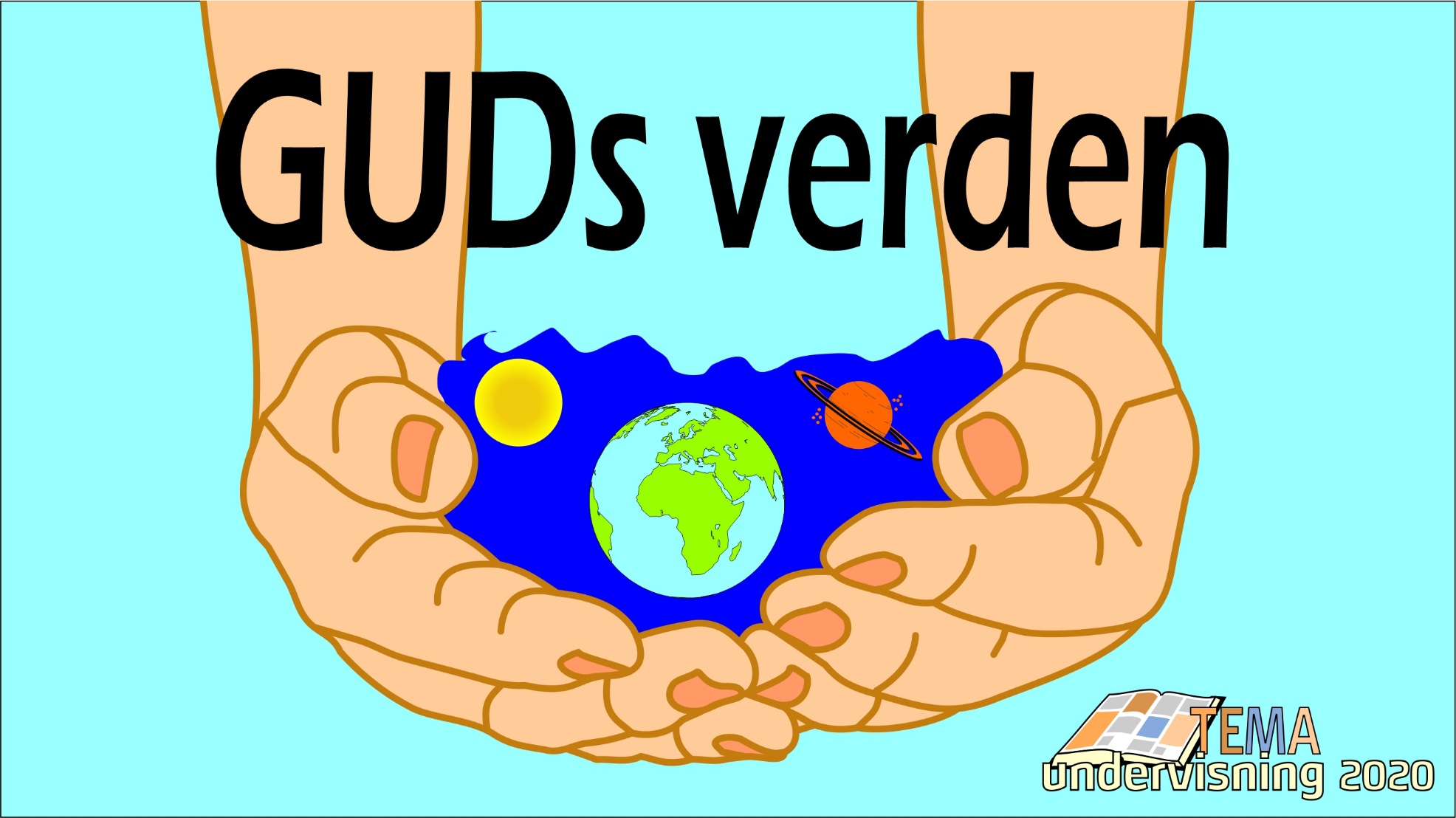 [Speaker Notes: Dias 1]
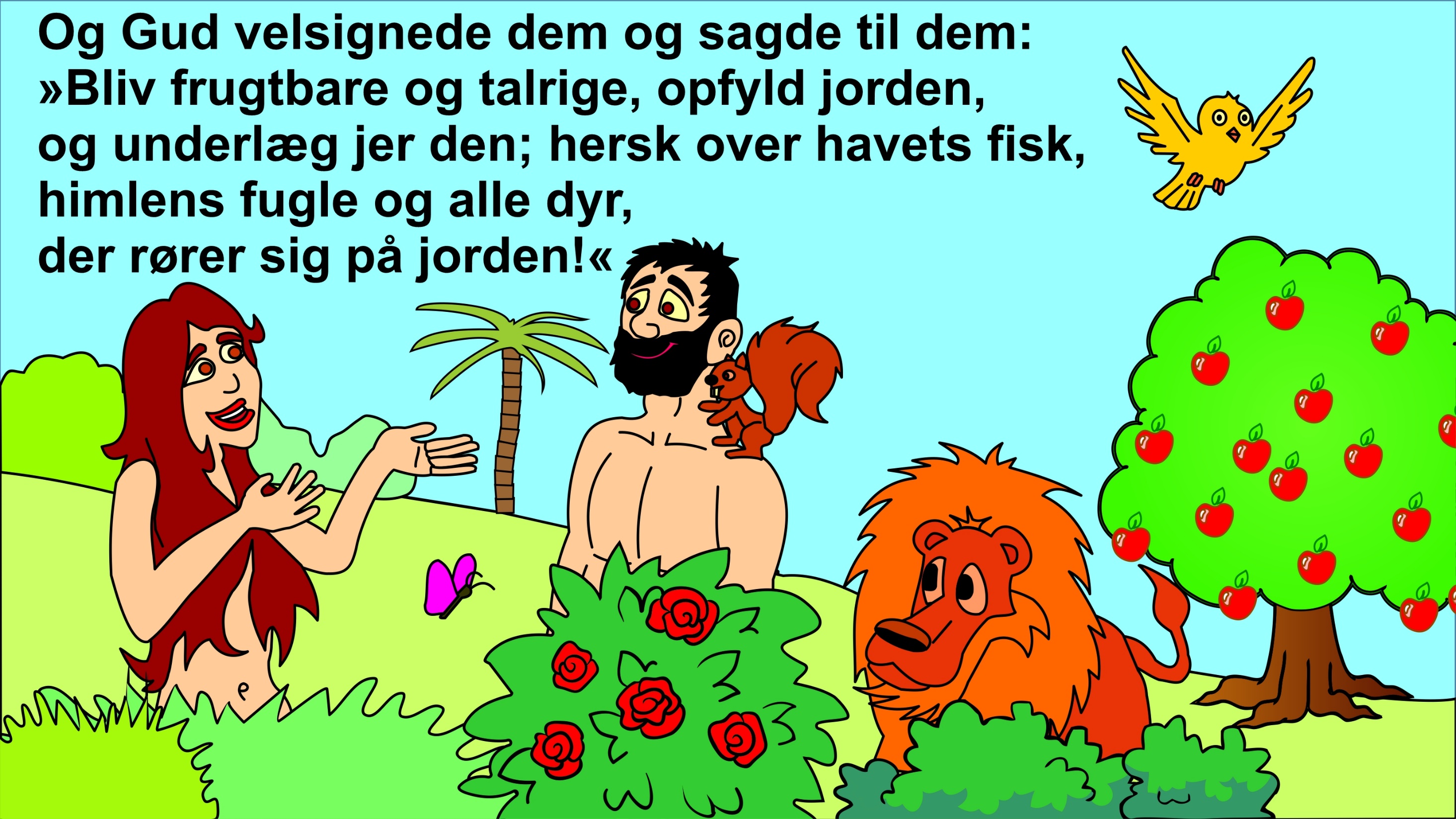 [Speaker Notes: Dias 2]
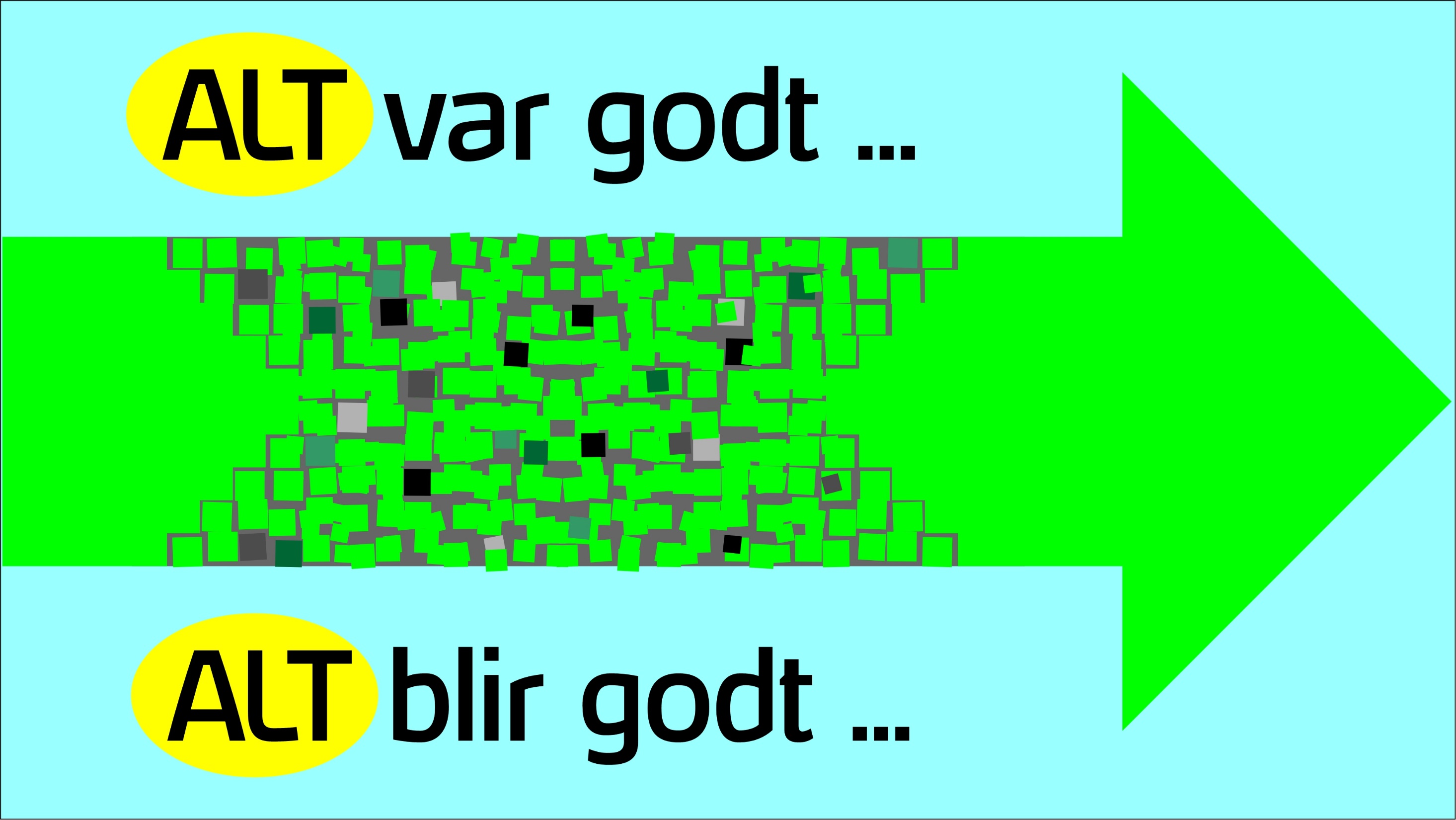 [Speaker Notes: Dias 3]
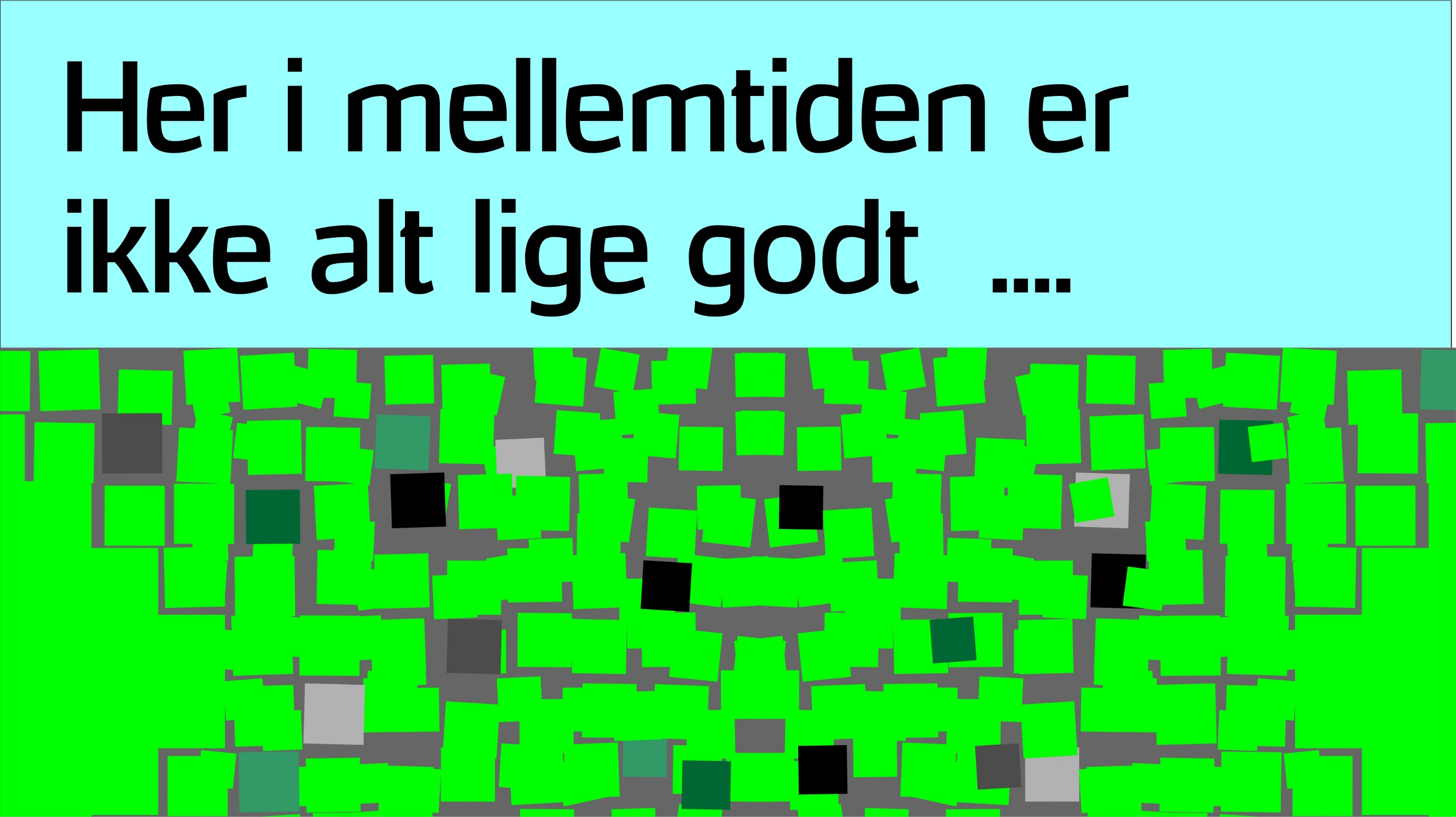 [Speaker Notes: Dias 4]
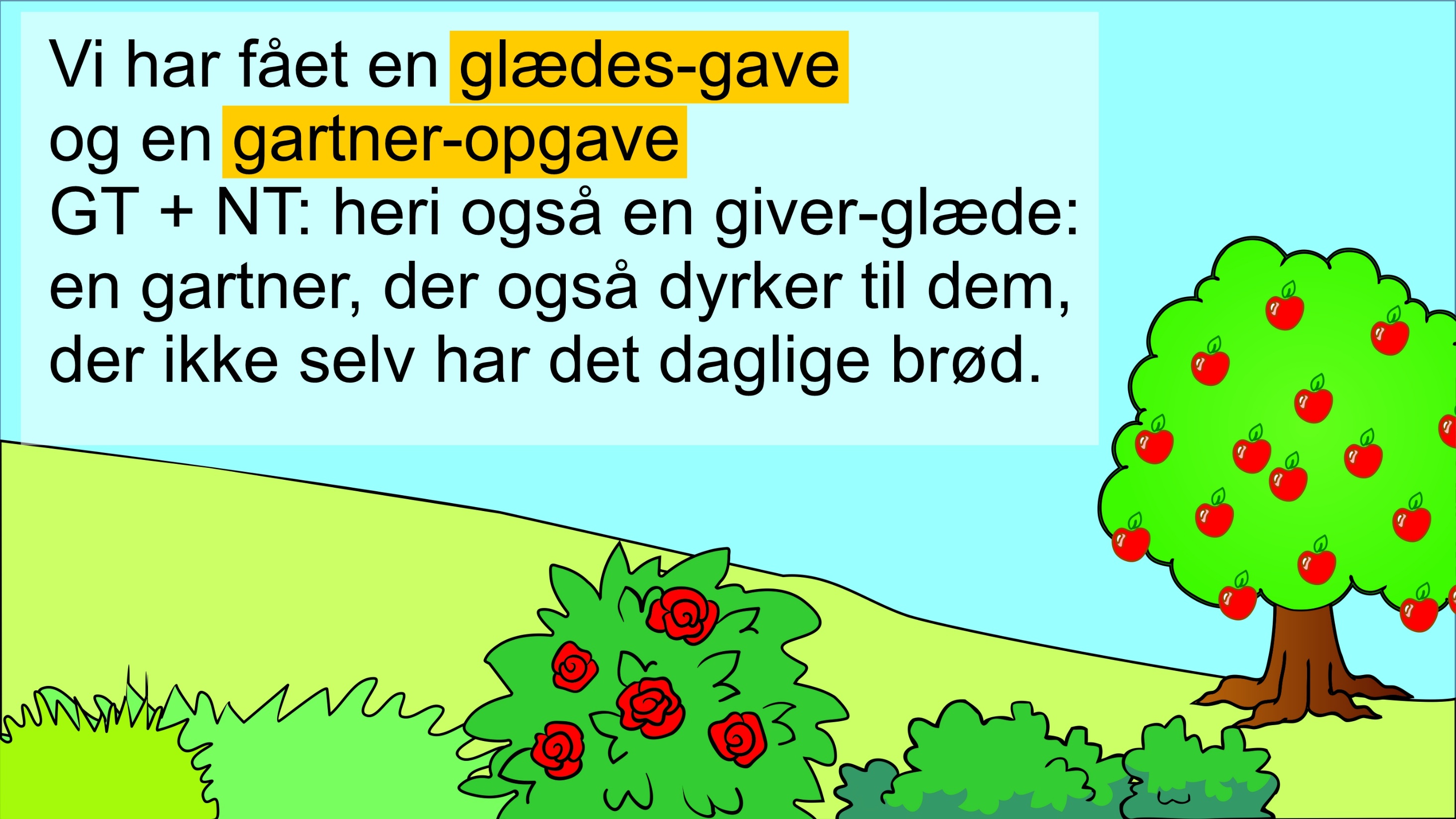 [Speaker Notes: Dias 5
3 Mos 19,9-10: Når I høster kornet i jeres land, må du ikke høste helt ud til kanten af din mark, og hvad der ligger tilbage, når du har høstet, må du ikke samle ind. v10  Din vingård må du ikke plukke ren, og nedfaldne druer i din vingård må du ikke samle op; dem skal du efterlade til den trængende og den fremmede. Jeg er Herren jeres Gud!
Luk 14,13: Nej, når du vil holde en fest, så indbyd fattige, vanføre, lamme og blinde.]
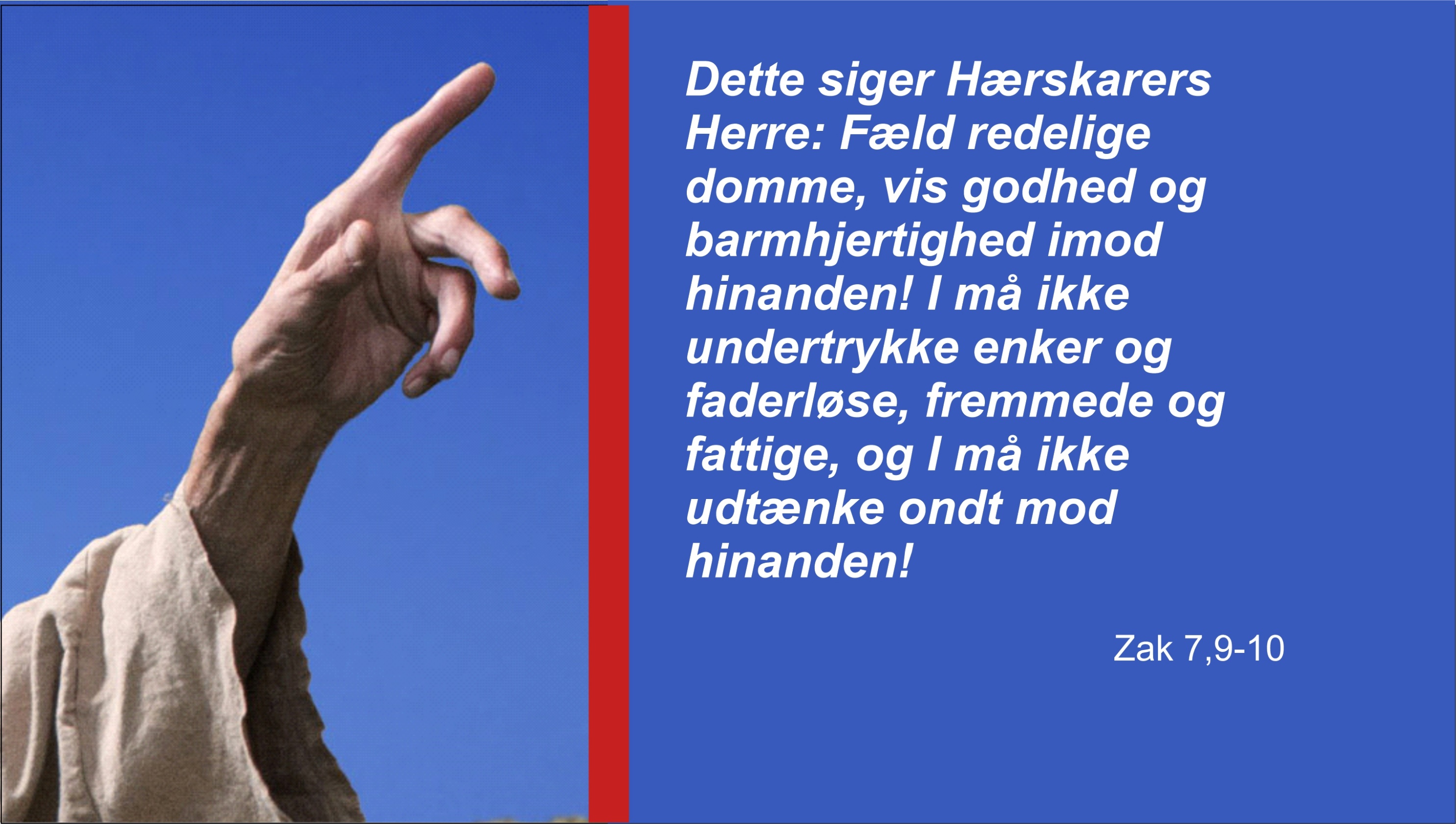 [Speaker Notes: Dias 6]
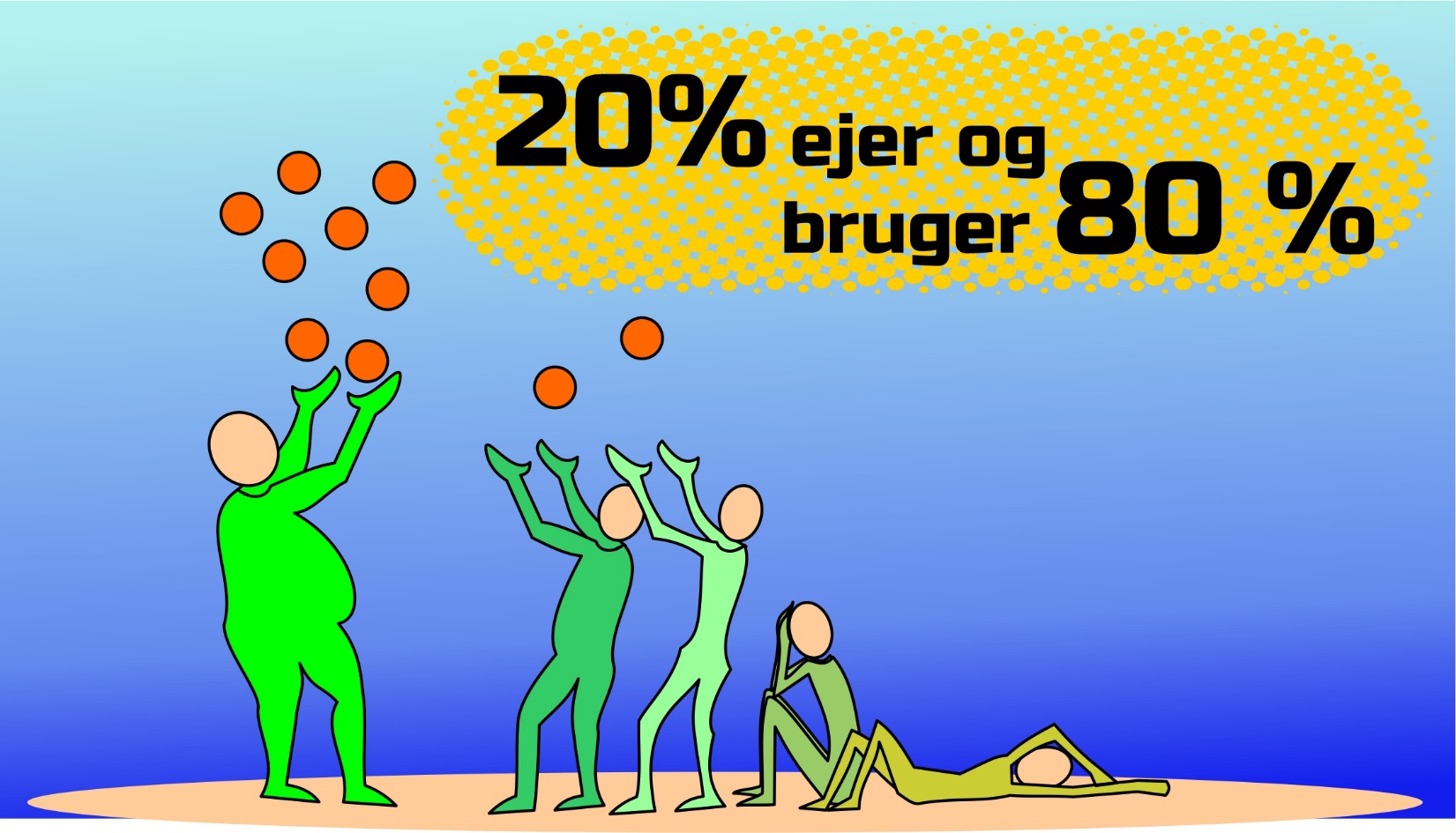 [Speaker Notes: Dias 7]
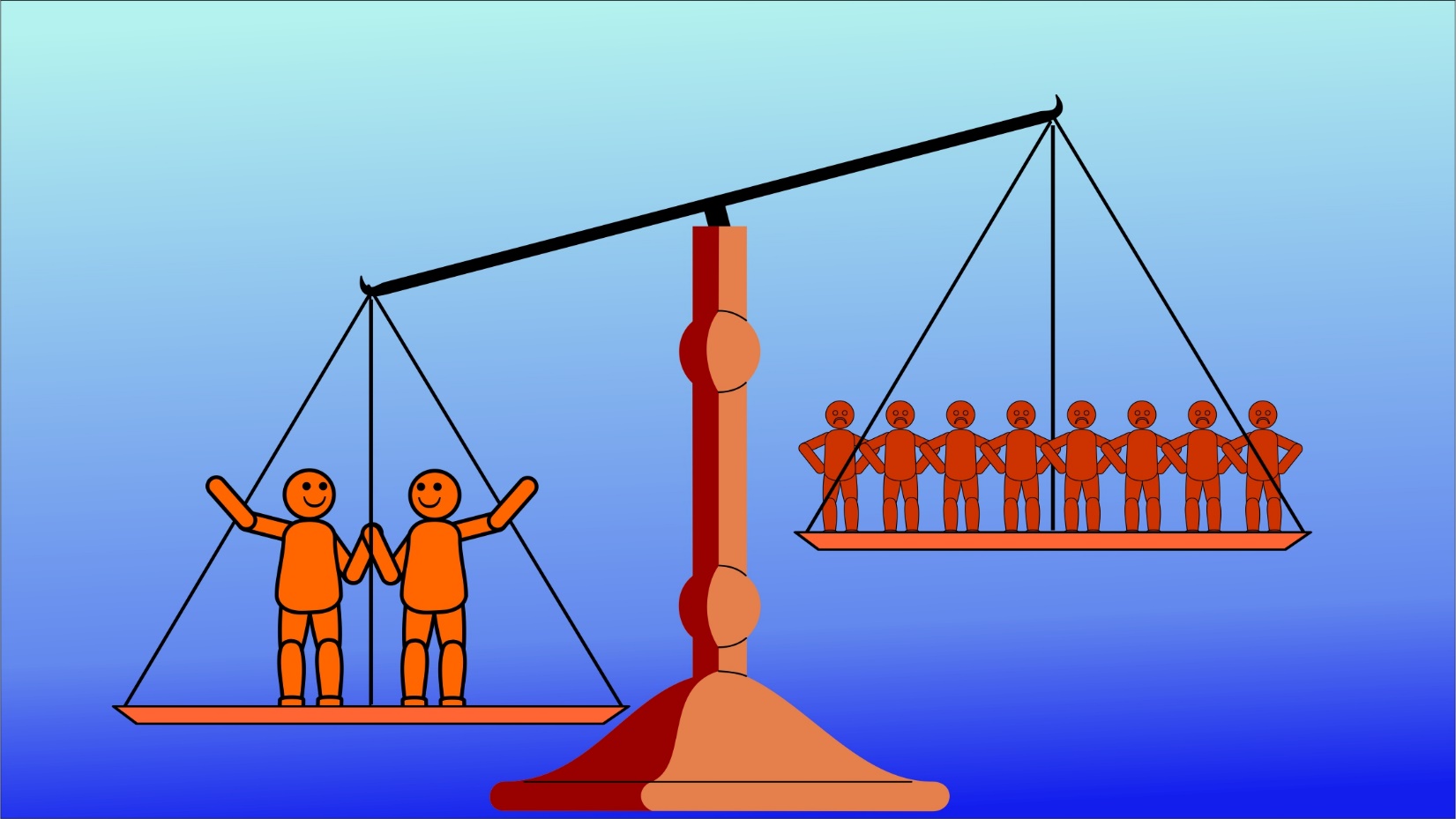 [Speaker Notes: Dias 8]
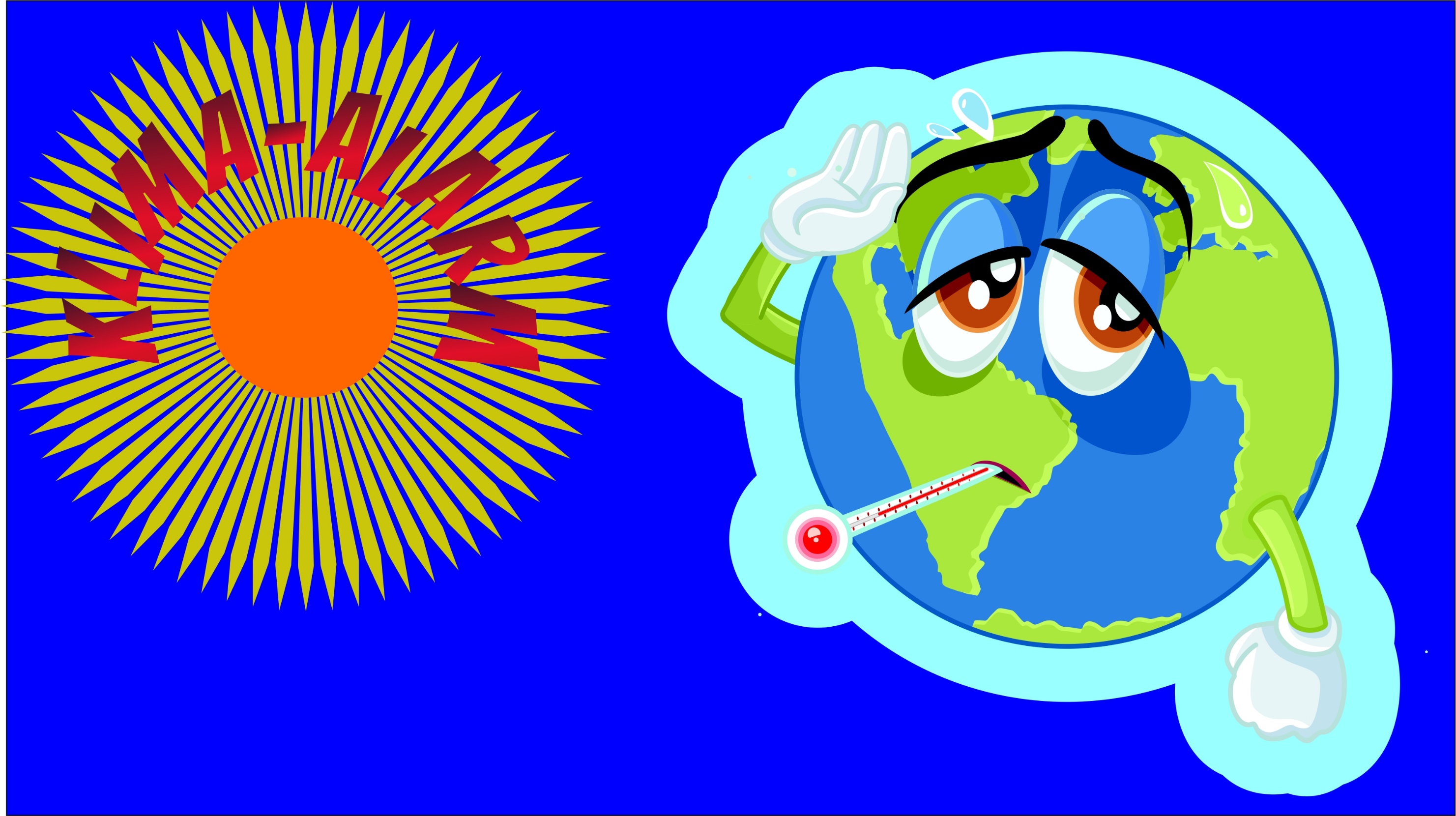 [Speaker Notes: Dias 9]
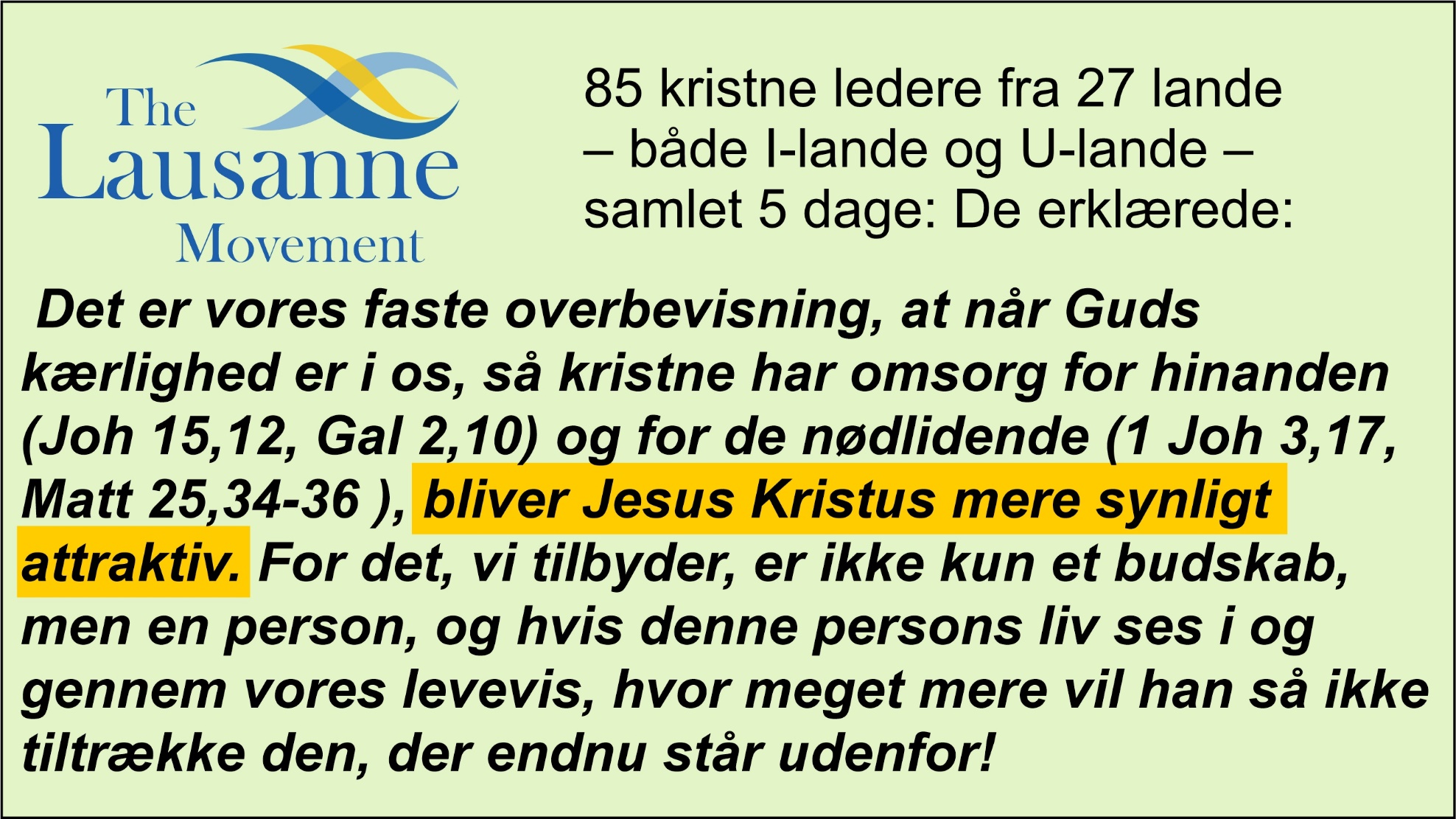 [Speaker Notes: Dias 10
Fra dokumentet der kom ud af en Konference om ”Enkel livsstil” – kan findes på engelsk og dansk på https://indremission.dk/ressourcer/undervisning/temaundervisning/]
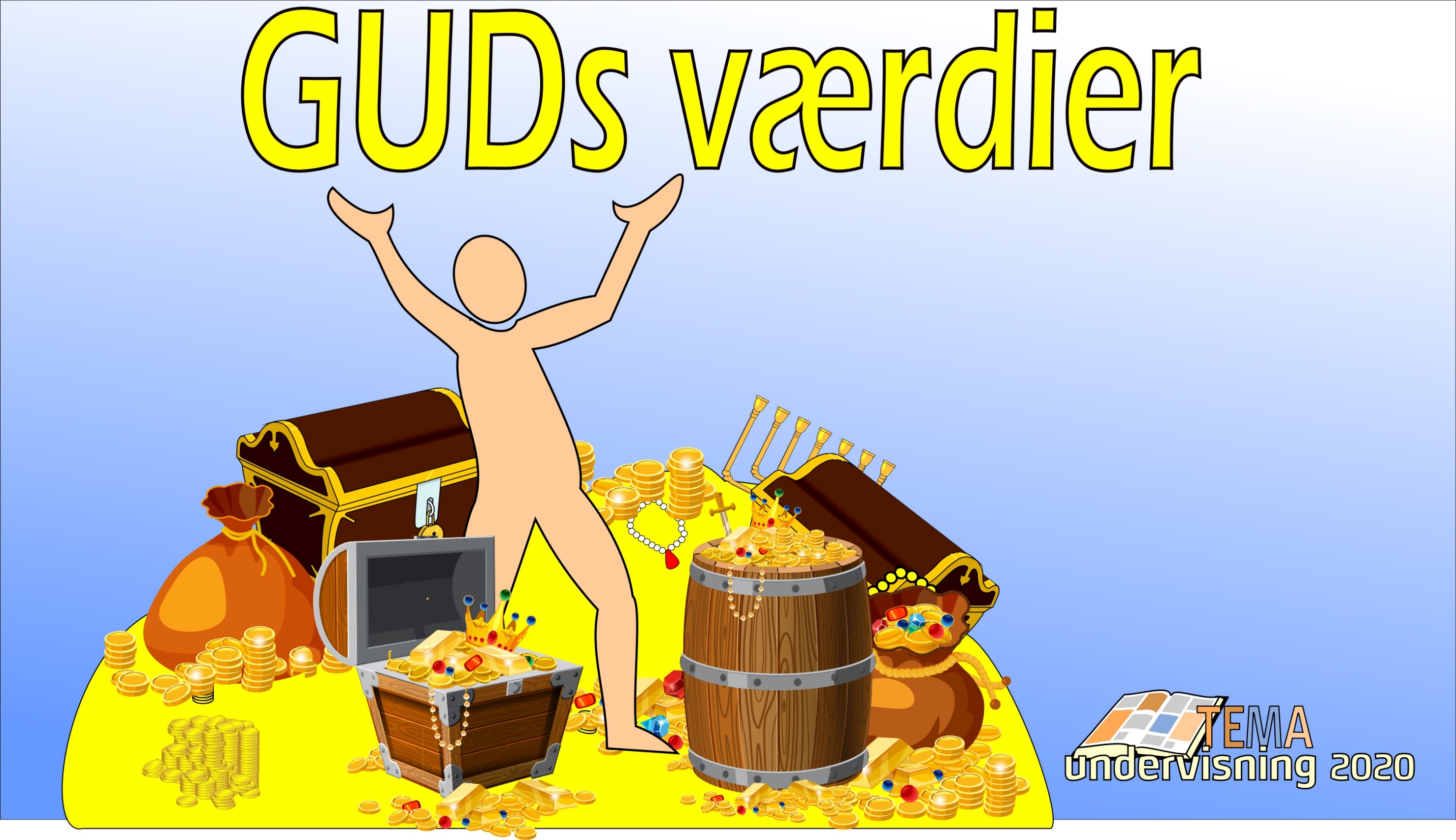 [Speaker Notes: Dias 11]
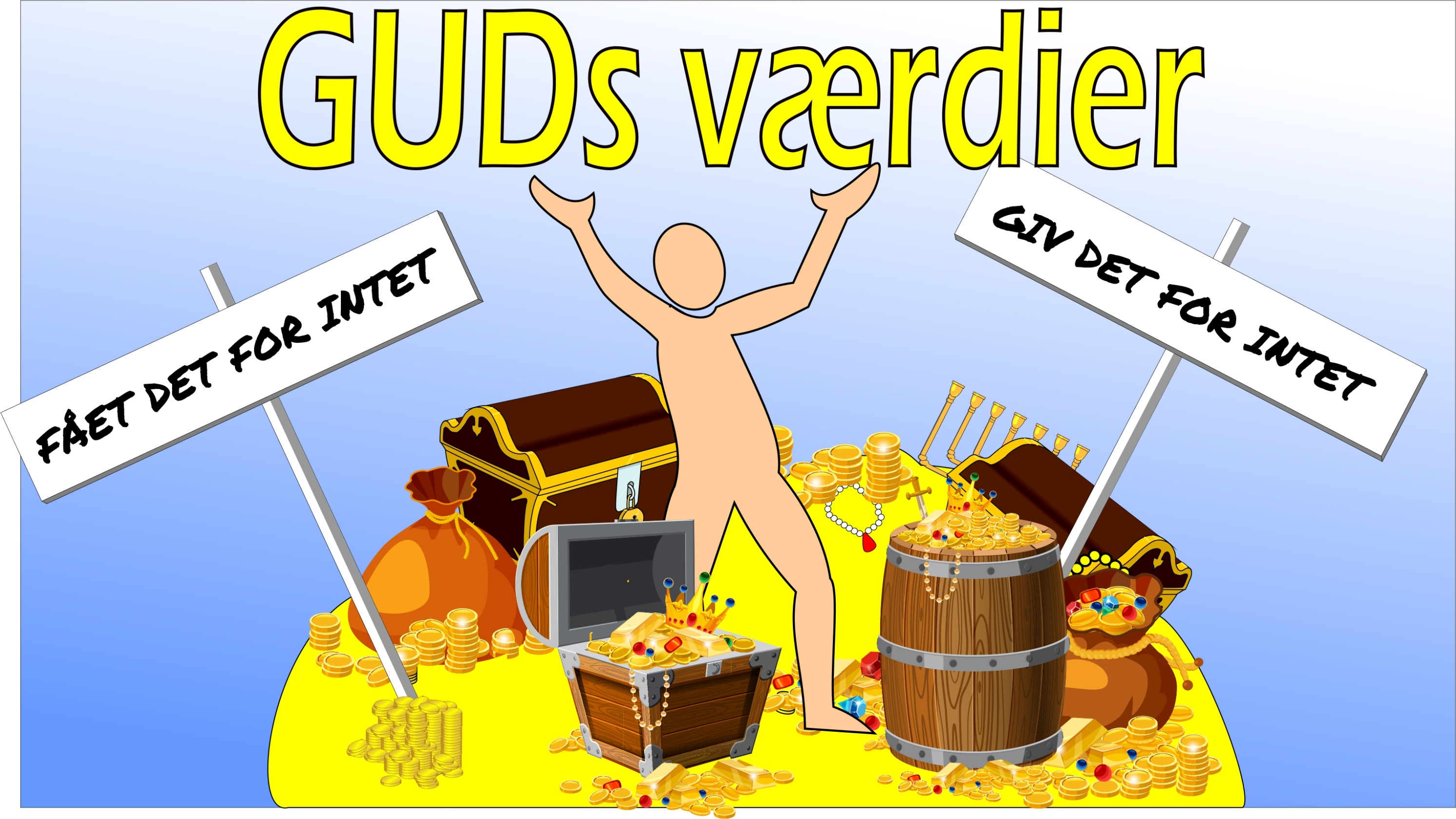 [Speaker Notes: Dias 12]
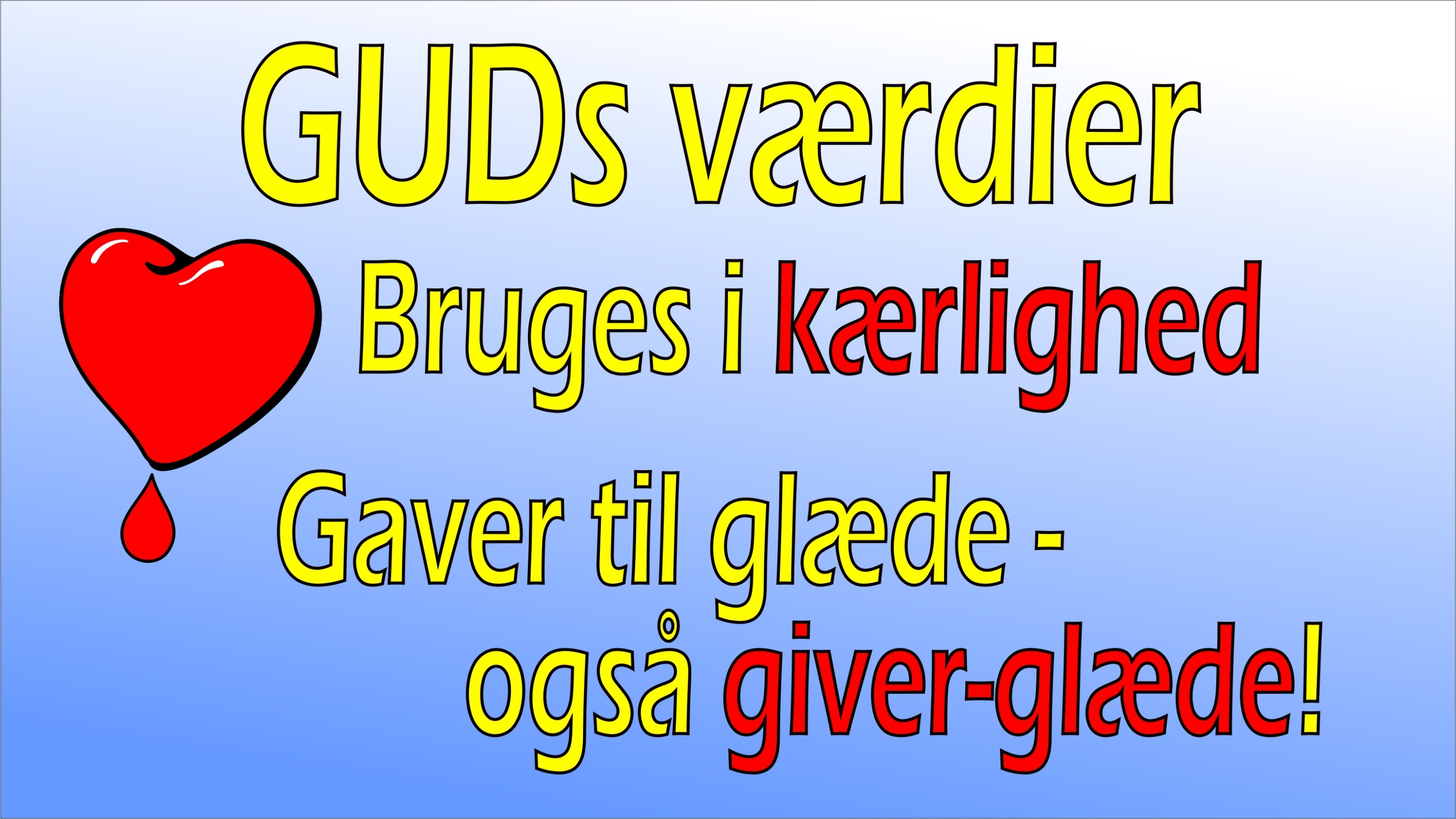 [Speaker Notes: Dias 13]
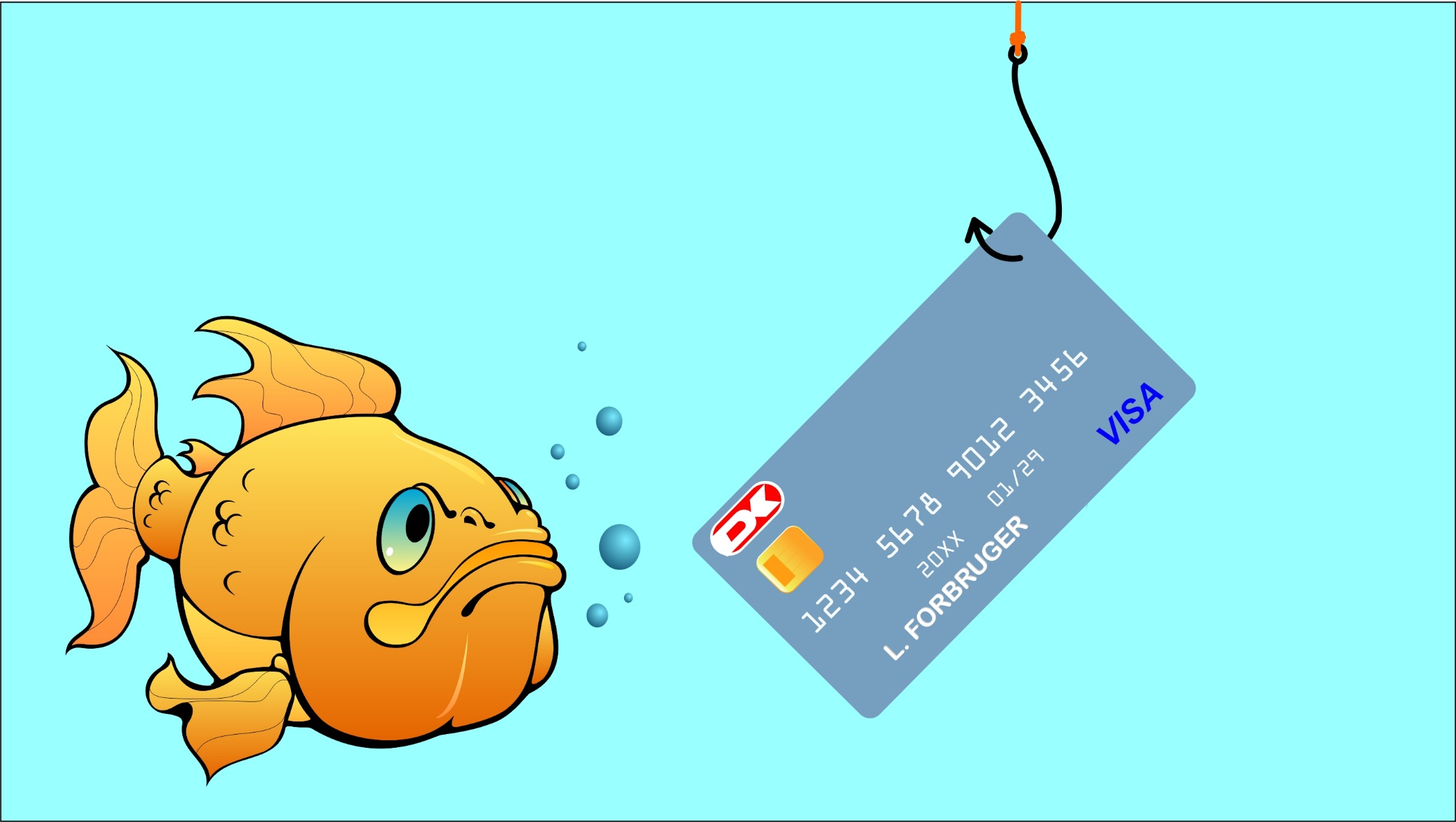 [Speaker Notes: Dias 14: det kan være så fristende for os alle med økonomisk tryghed og bedre og bedre velfærd …..]
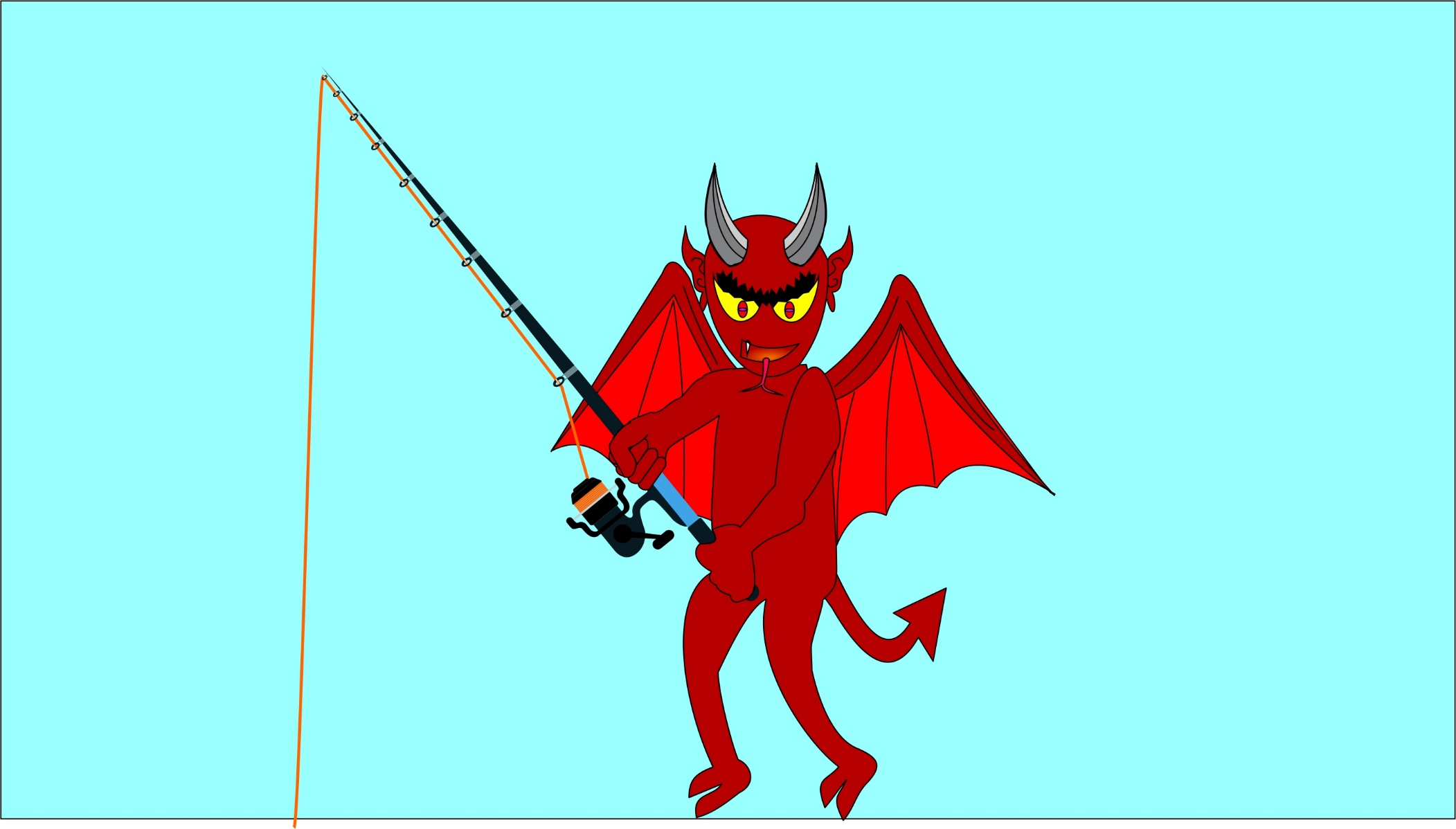 [Speaker Notes: Dias 15: Men pas på – det kan bruges som madding på en fiskestang! Satan er fristeren – Guds ske lov er Jesus Frelseren!]
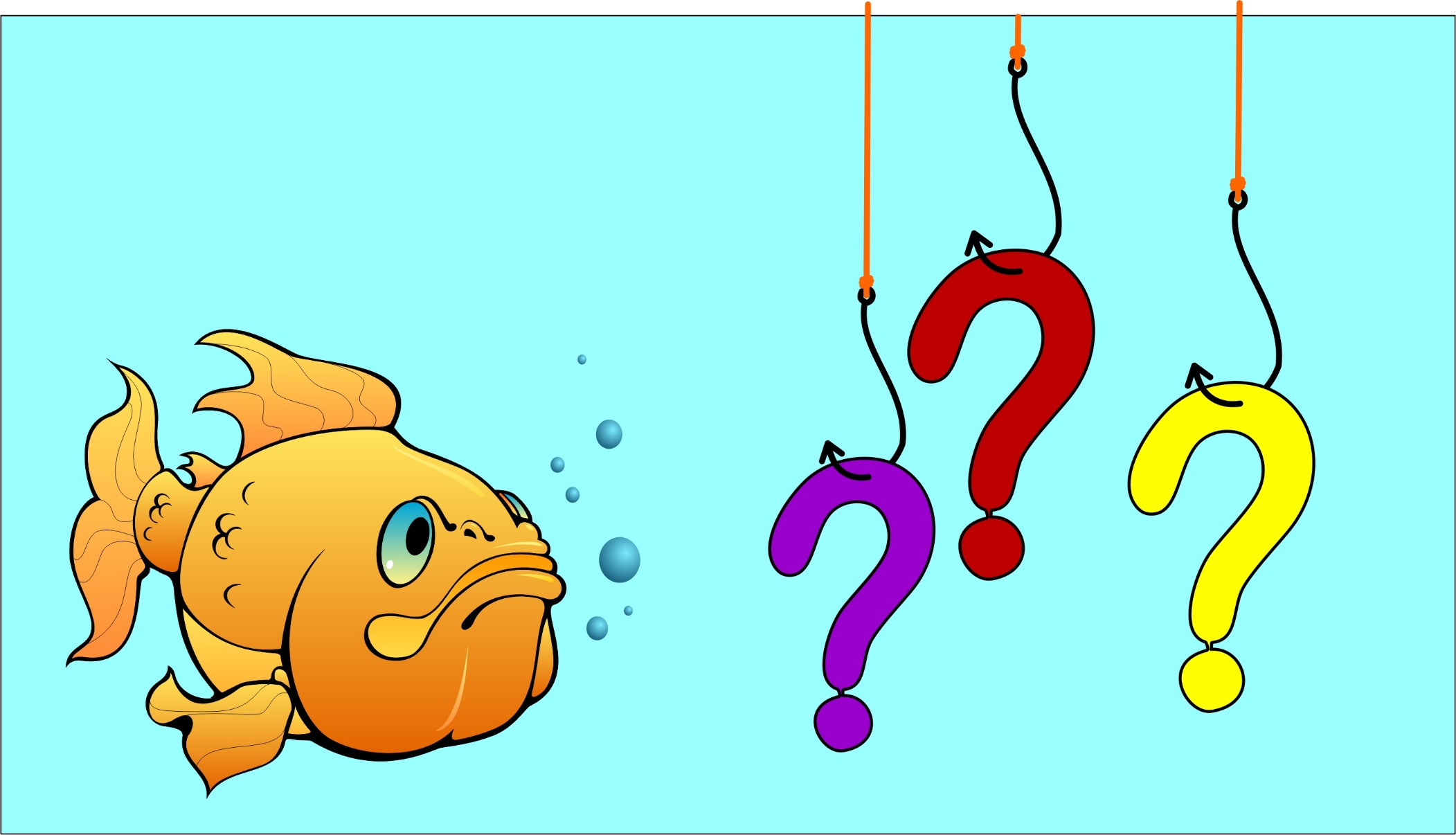 [Speaker Notes: Dias 16: Hvad kan helt konkret være mine fristelser?]
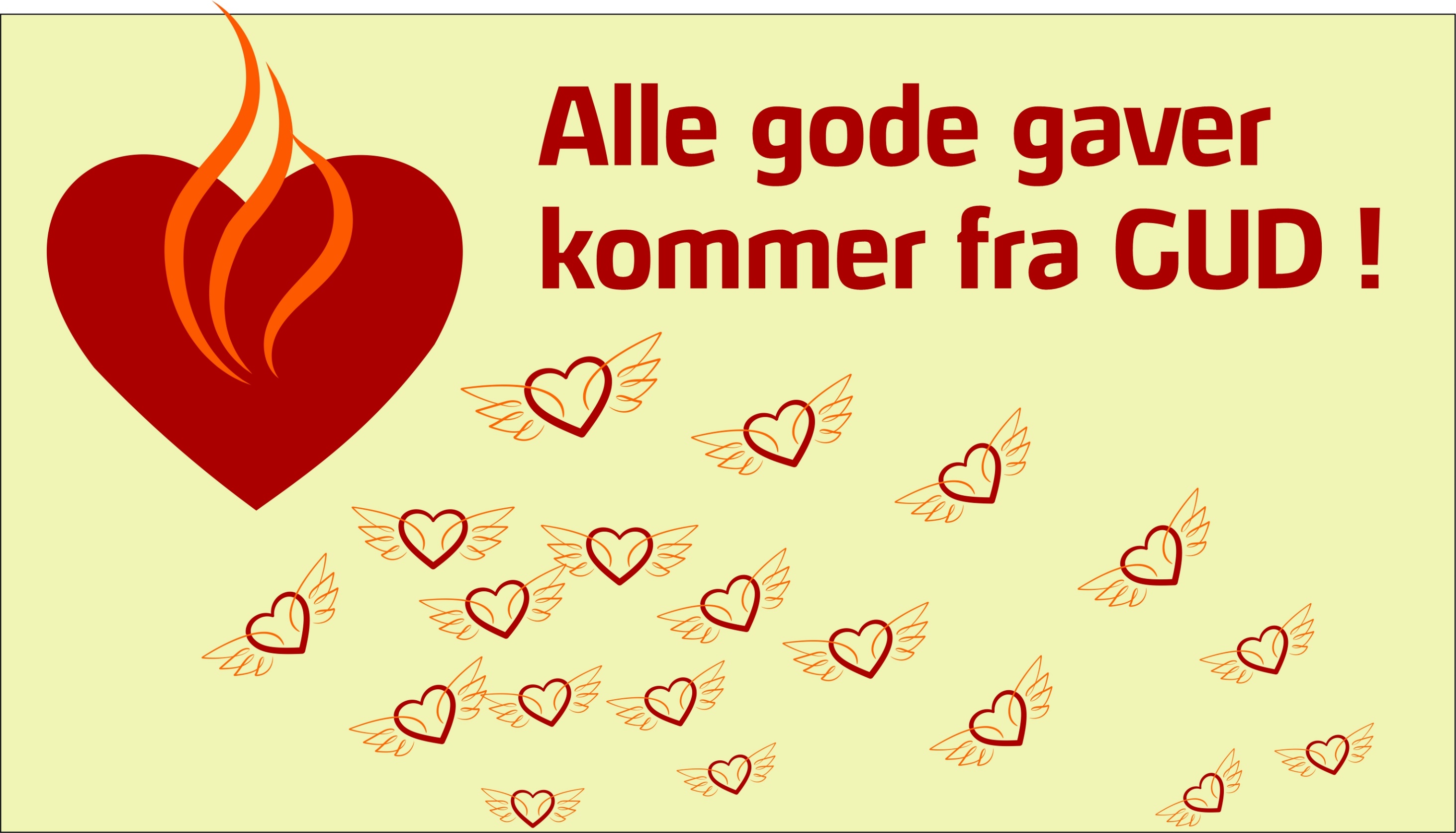 [Speaker Notes: Dias 17]